Αντιδράσεις Προσθήκης. Αλκένια
Ασκήσεις εξάσκησης: δες Αλκένια 1.
Ξενοφώντας Ασβός, PhD, χημικός
«Πλούσιος άνθρακας»
«Φτωχός άνθρακας»
Δευτερεύων Προϊόν
Κύριο Προϊόν
Ξενοφώντας Ασβός, PhD, χημικός
Αντιδράσεις απόσπασης
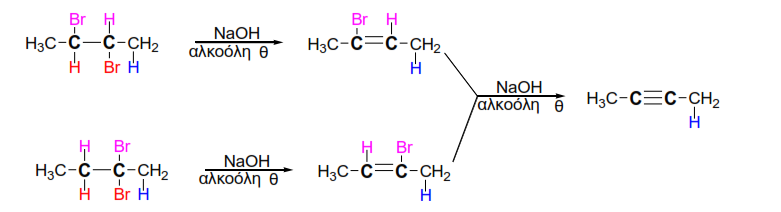 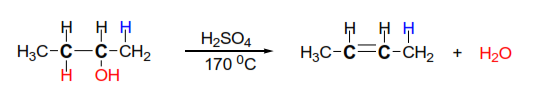 Ξενοφώντας Ασβός, PhD, χημικός
Ασκήσεις εξάσκησης: δες Αλκένια 2.
Αντιδράσεις Προσθήκης. Αλκίνια
Οι αντιδράσεις προσθήκης των αλκινίων με συντακτικούς τύπους:
Ξενοφώντας Ασβός, PhD, χημικός
Παράδειγμα αντίδρασης αλκινίων
Ασκήσεις εξάσκησης: δες Αλκίνια 1.
Ξενοφώντας Ασβός, PhD, χημικός
8 g προπινίου αντιδρούν με 6,72 L H2 μετρημένα σε STP, παρουσία Ni ως καταλύτη. Όλη η ποσότητα του προπινίου και του H2 μετατρέπεται σε προϊόντα. Να βρείτε:
α. Tους συντακτικούς τύπους των προϊόντων της αντίδρασης
β. Τις ποσότητες των προϊόντων σε mol. Δίνονται ArC=12, ArH=1.
mC3H4 = nC3H4 MrC3H4	ή	
n­C3H4 = 0,2 mol. 		
VH2 = nH2 Vm	ή	nH2 = 0,3 mol



α. Παράγονται: CH3CH=CH2 και CH3CH2CH3. 
β. Τελική σύσταση 0,1 mol προπένιο και 0,1 mol προπάνιο.
Ξενοφώντας Ασβός, PhD, χημικός
Ξενοφώντας Ασβός, PhD, χημικός
3. Αέριος υδρογονάνθρακας Υ με γενικό τύπο CνH2ν-2 αντιδρά με Na και παράγεται αέριο. Ποσότητα 12 g του υδρογονάνθρακα Υ αναμιγνύεται με 11,2 L Η2 σε (STP), παρουσία Ni σε κλειστό δοχείο αντίδρασης (αυτόκλειστο) και θερμαίνεται. Μετά το τέλος της αντίδρασης προκύπτει αέριο μίγμα δύο υδρογονανθράκων, το οποίο δεν αντιδρά με αμμωνιακό διάλυμα CuCℓ. Η μισή ποσότητα του μίγματος των δύο υδρογονανθράκων μπορεί να αποχρωματίσει 250 mL διαλύματος Br2 0,2 Μ (διαλύτης CCℓ4). Δίνεται ότι: Ar: H = 1, C = 12. Να προσδιορισθούν: α. O συντακτικός τύπος του υδρογονάνθρακα Υ. β. H ποιοτική και ποσοτική (σε mol) σύσταση του αερίου μίγματος που προκύπτει από την αντίδραση υδρογόνωσης. 
Η μισή ποσότητα του μείγματος περιέχει: n – 0,25 mol αλκενίου + 0,25 – n mol αλκανίου. Το Br2 αντιδρά με το αλκένιο


nBr2 = CBr2 VBr2	ή	n – 0,25 = 0,2 · 0,25	ή 	n = 0,3 mol.

α. Με αντικατάσταση στην εξίσωση 1 προκύπτει ότι: 0,3 (7v – 1) = 6	ή	7ν – 1 = 20 ή ν = 3, άρα ο υδρογονάνθρακας Υ έχει τρεις άνθρακες και είναι το προπίνιο: CH3CΞCH.
β. Το μείγμα που προκύπτει περιέχει: 2n – 0,5 = 0,1 mol CH3CH=CH2 και 0,5 – n = 0,2 mol CH3CH2CH3
Ξενοφώντας Ασβός, PhD, χημικός